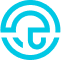 New Report
Perfomance header
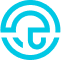 Useful information about the performance of the model


See the performance plots below.
Perfomance header
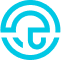 F1 Estimated performance (PAPE)
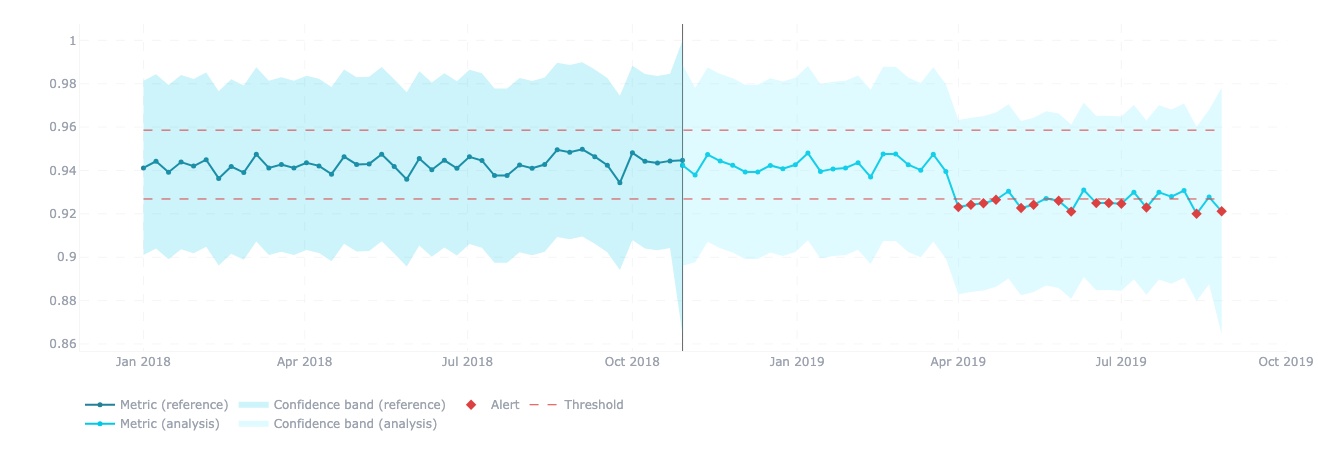 Perfomance header
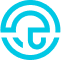 Full dataset over F1 estimated performance metric
Perfomance header
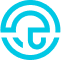 F1 Estimated performance (PAPE)
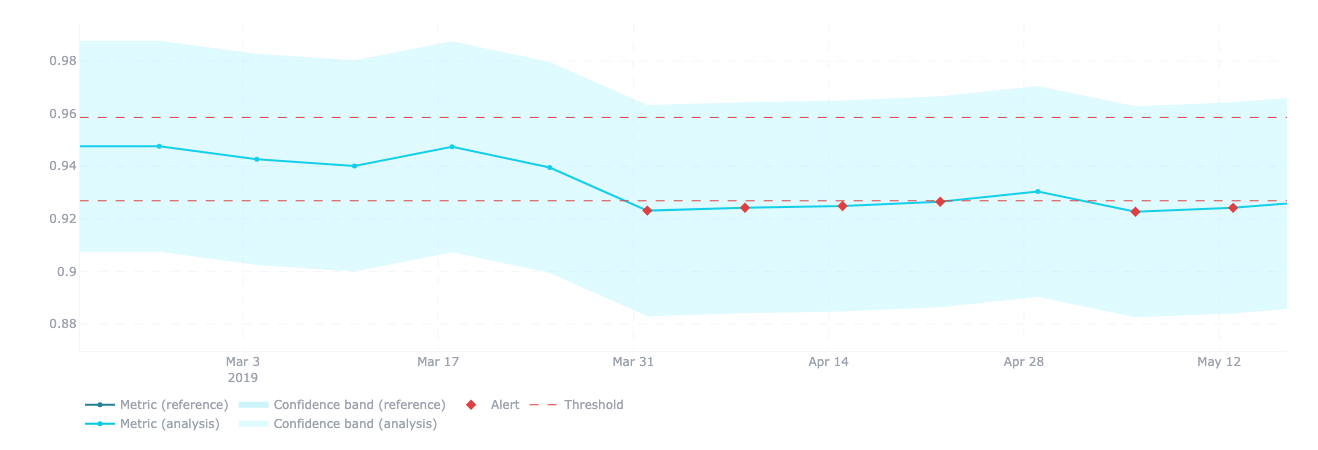 Perfomance header
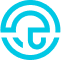 Zoom over the period from March 3rd to May 19th when a drop in performance was noted
Perfomance header
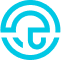 F1 Estimated performance (PAPE)
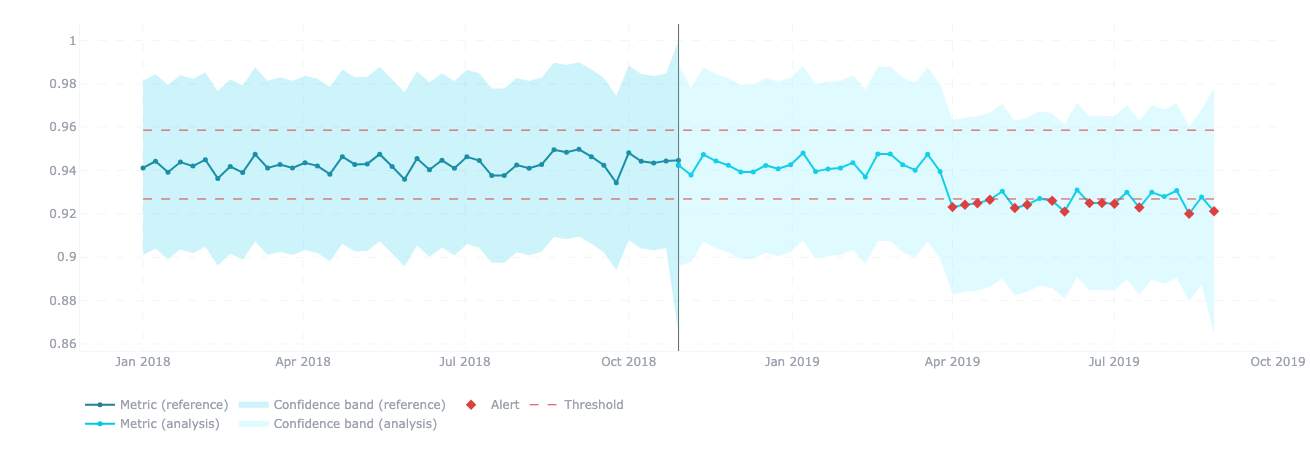 Perfomance header
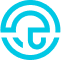 The period from November 4th up to April 7th showing the state of the model in the period before the performance drop.